Anticancer Methods
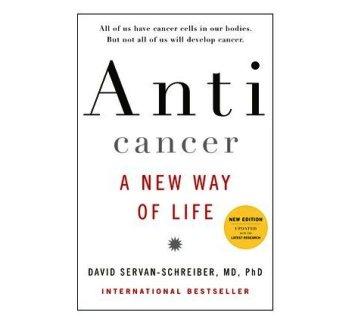 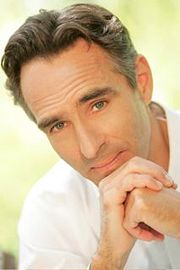 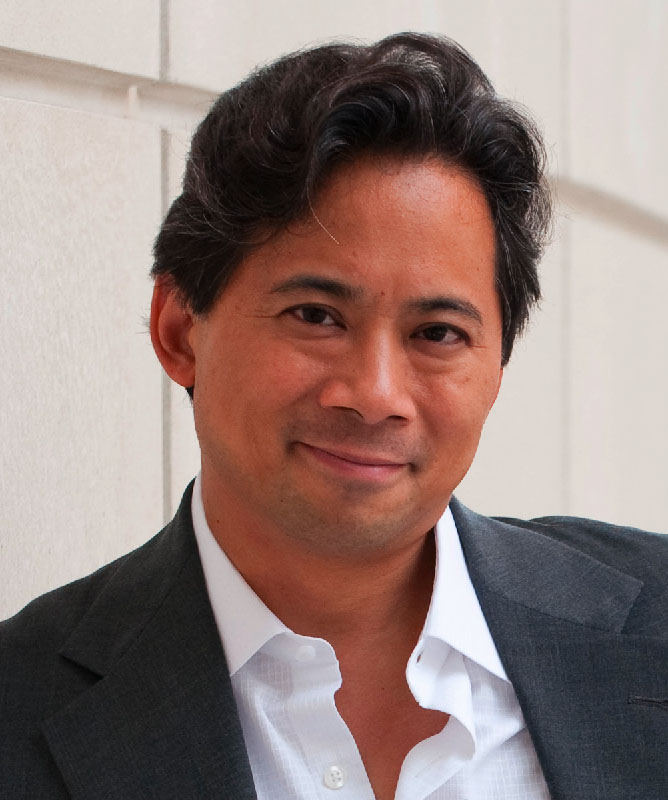 Writing a Case Study
In this paper, you must find an answer to the following essential question:
Should the federal government pass laws that help a person make healthier choices?
Introduction Section
Must contain your thesis statement. Your thesis statement must be your answer to the essential question.
Should the federal government pass laws that help a person make healthier choices?
Must contain the key problems in determining a solution. What you are addressing here is what are the problems you have in determining a solution. 
This section should leave no doubt about your answer to the essential question. 
It also should demonstrate the methods and thinking you used to arrive at a solution.
Background Section
Retell the story- Some evidence suggests that cancer could be prevented by lifestyle changes (diet, exercise, stress management, exposure to toxins). When should the government step in? –Food labels? toxin identification? Banning “Big Gulps?”
Select the information that the reader of your paper has to know.
This section tests your ability to pick out the details that you believe are the most important to finding a solution. 
Here is where you may include specific details about what you have learned. Again, it’s not important to say everything. Say what you think is important.
Alternatives Section
Should the federal government pass laws that help a person make healthier choices?
List all of the potential answers to the main question.
You should think of at least two different solutions. Yes? No? Yes to these things, no to these? Combinations? 
You should note why you rejected the answers you did not ultimately suggest.
Proposed Solution
Pick a single, specific, and realistic solution to this question.
This should be the longest section. 
Here is where you prove that you have learned and thought about some of the material presented in class.
There is not a right or wrong answer to the question. 
There is a right and wrong way to demonstrate thinking.
Thinking outside of the box is key.
Recommendations Section
Now that you have proposed a solution you believe will work, here is where you discuss what specifically the federal government should do (if anything at all).
Your task is to present the best answer possible. Try to not get bogged down with whether or not, the government would ever do it. That’s not your concern.
Final Recommendations
Do this paper in sections; do not try to do this in paragraph form.
Make sure this paper is written as well as you possibly can.
Make sure this paper is completed in APA format-headings, page numbers, formatting, etc.
This assignment is designed to test your thinking, not your overwhelming knowledge of cancer, government, or bureaucracy. Focus on your thinking.
Due on Sunday 11/12 by 11:59 PM CST.